Презентация для учебника
Козлова С. А., Рубин А. Г.
«Математика, 6 класс. Ч. 2»
ГЛАВА VII.  РАЦИОНАЛЬНЫЕ ЧИСЛА
7.2. Модуль рационального числа
Школа 2100
school2100.ru
Модуль рационального
числа
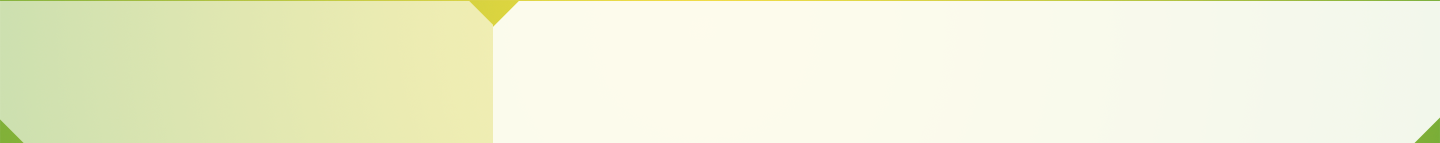 Определение модуля рационального числа
Модулем дробного числа
называется расстояние от точки, соответствующей этому числу
на числовой прямой,
до начала.
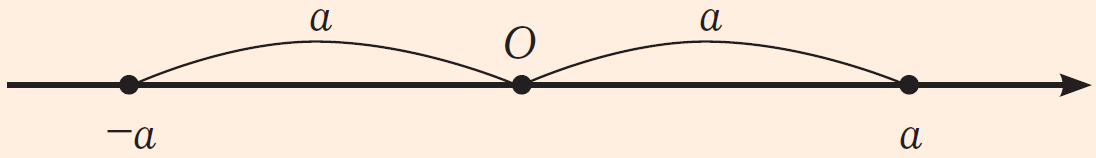 Модуль рационального
числа
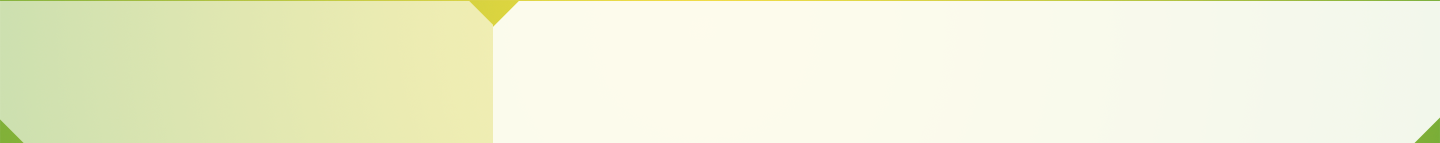 Обозначение модуля
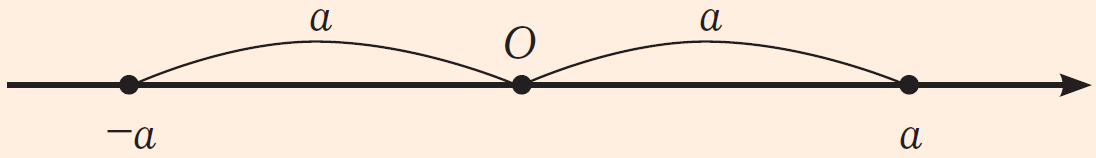 Модуль рационального
числа
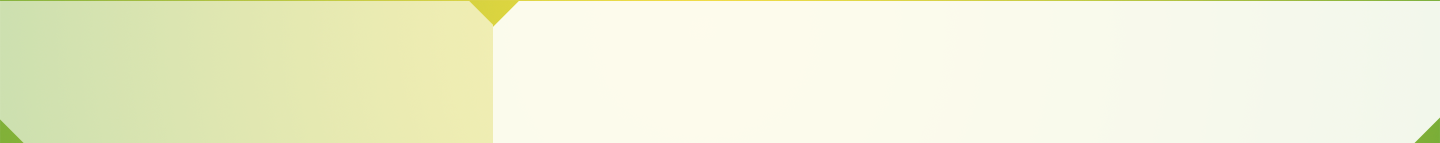 Правила поиска модуля числа
Модули дробных чисел можно находить, пользуясь таким же набором правил,
как и для целых чисел. В формулировках этих правил можно писать «рациональное число», или для краткости просто «число»:
Модуль положительного числа
равен самому этому числу.
Модуль отрицательного числа
равен противоположному ему положительному числу.
Модуль нуля равен нулю.
Модуль рационального
числа
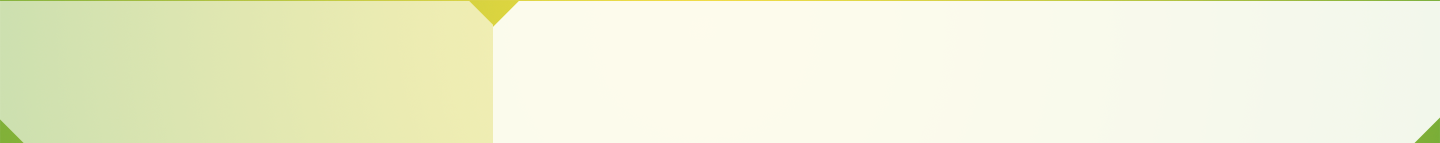 Противоположные
дробные числа
Модуль рационального
числа
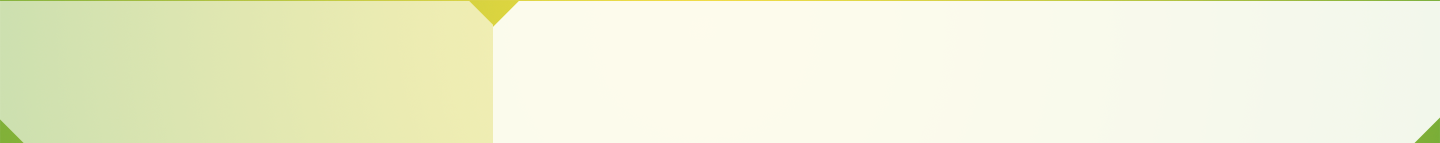 Свойства противоположных
дробных чисел
Для противоположных дробных чисел верны те же свойства, что и для противоположных целых чисел, поэтому в формулировках этих свойств можно писать «рациональное число», или для краткости просто «число»:
Противоположные числа на числовой прямой симметричны относительно начала (точки 0).
У противоположных чисел одинаковые модули,
но разные знаки.
Модули противоположных чисел равны.
Если перед числом поставить знак «+»,
то получим то же самое число.
Если перед числом поставить знак «–»,
то получим противоположное число.
Модуль рационального
числа
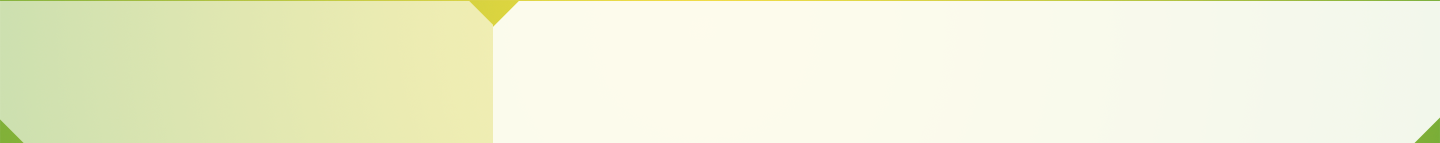 Делимость.
Свойства делимости
ПРОВЕРЬТЕ СЕБЯ
ПРОВЕРЬТЕ СЕБЯ
Ответьте на следующие вопросы:
Что называется модулем дробного числа?
Как обозначается модуль дробного числа?
Какова геометрическая интерпретация модуля
дробного числа?
Как найти модуль дробного числа?
Перечислите правила поиска модуля числа.
Перечислите свойства противоположных дробных чисел.